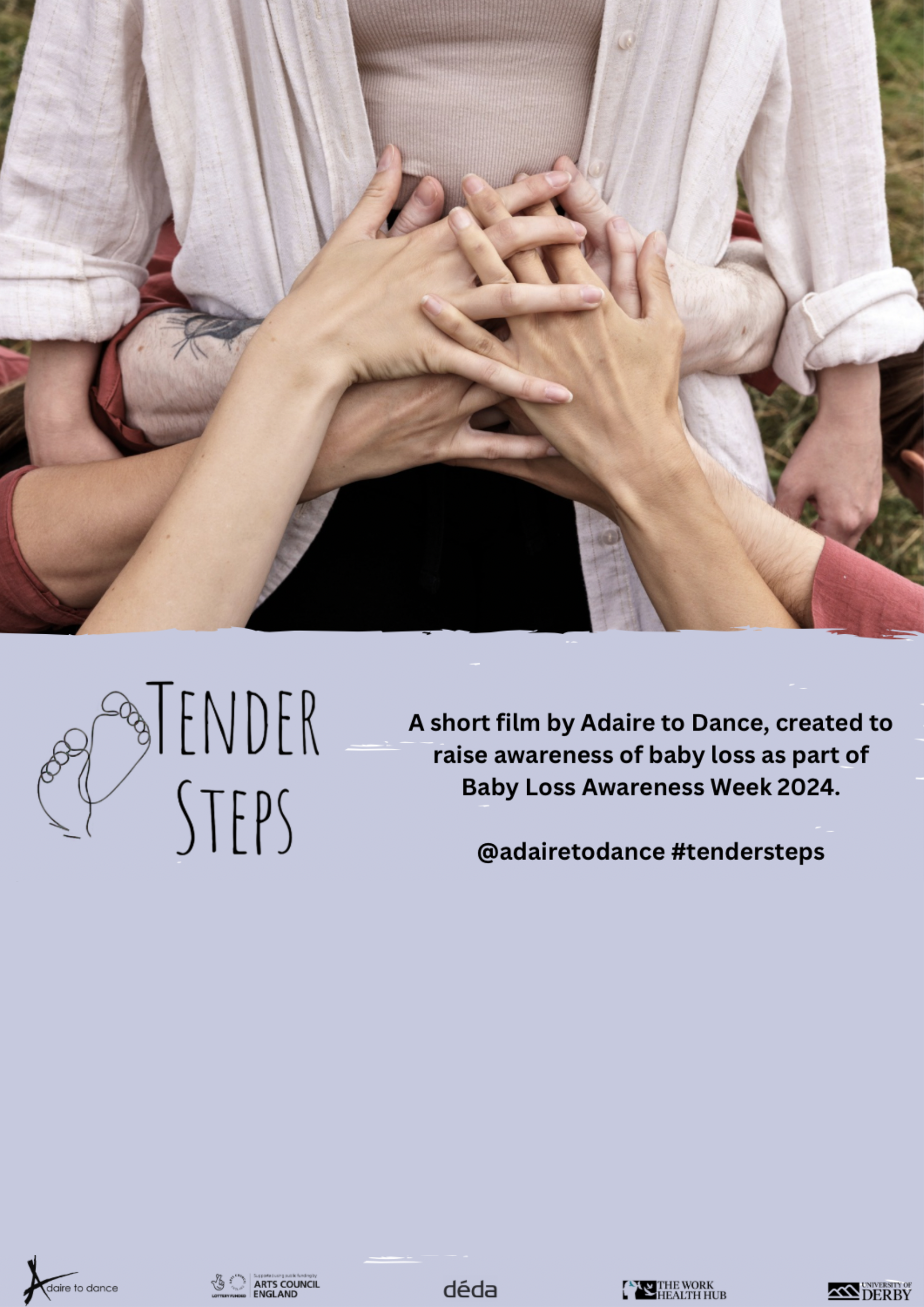 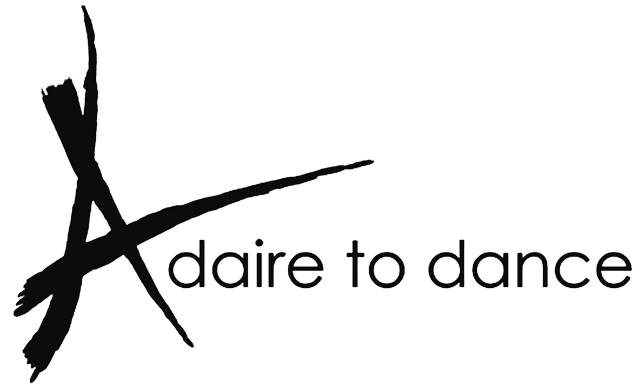 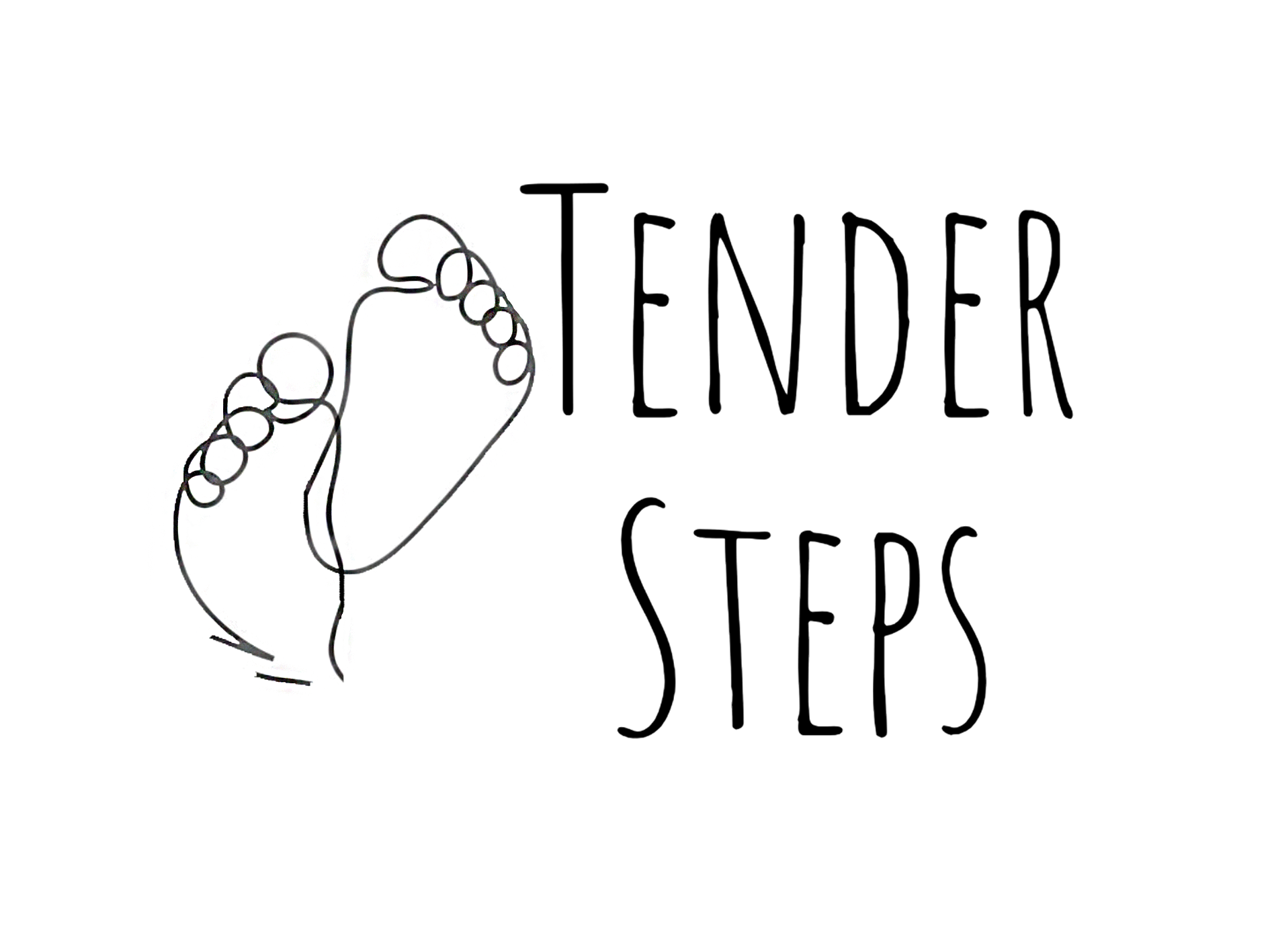 Embodied Pain, Authenticity, and Ethics in Performance: Reflections on Tender Steps
Alice Marshall (Vale) | University of Derby | a.e.a.marshall@derby.ac.uk
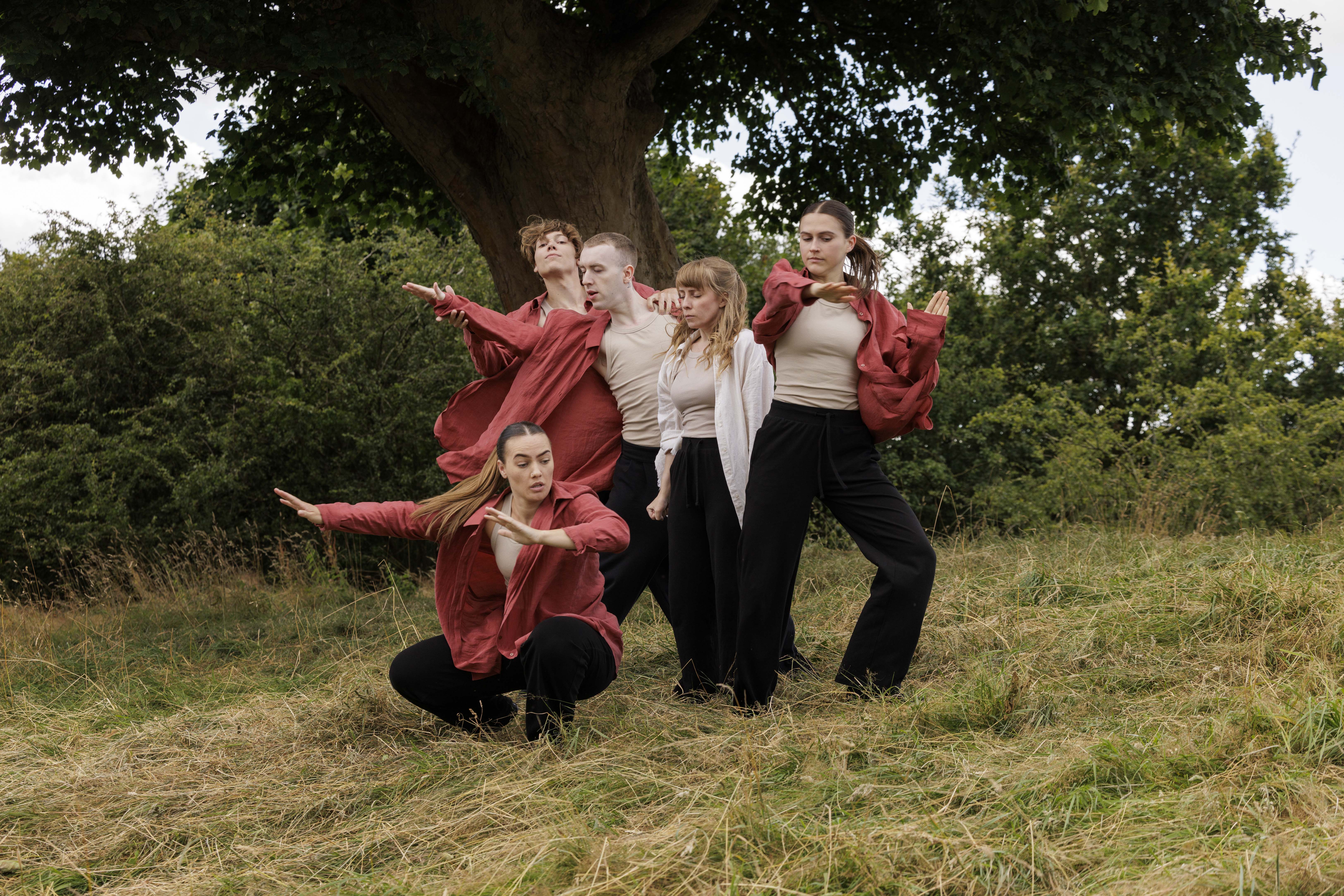 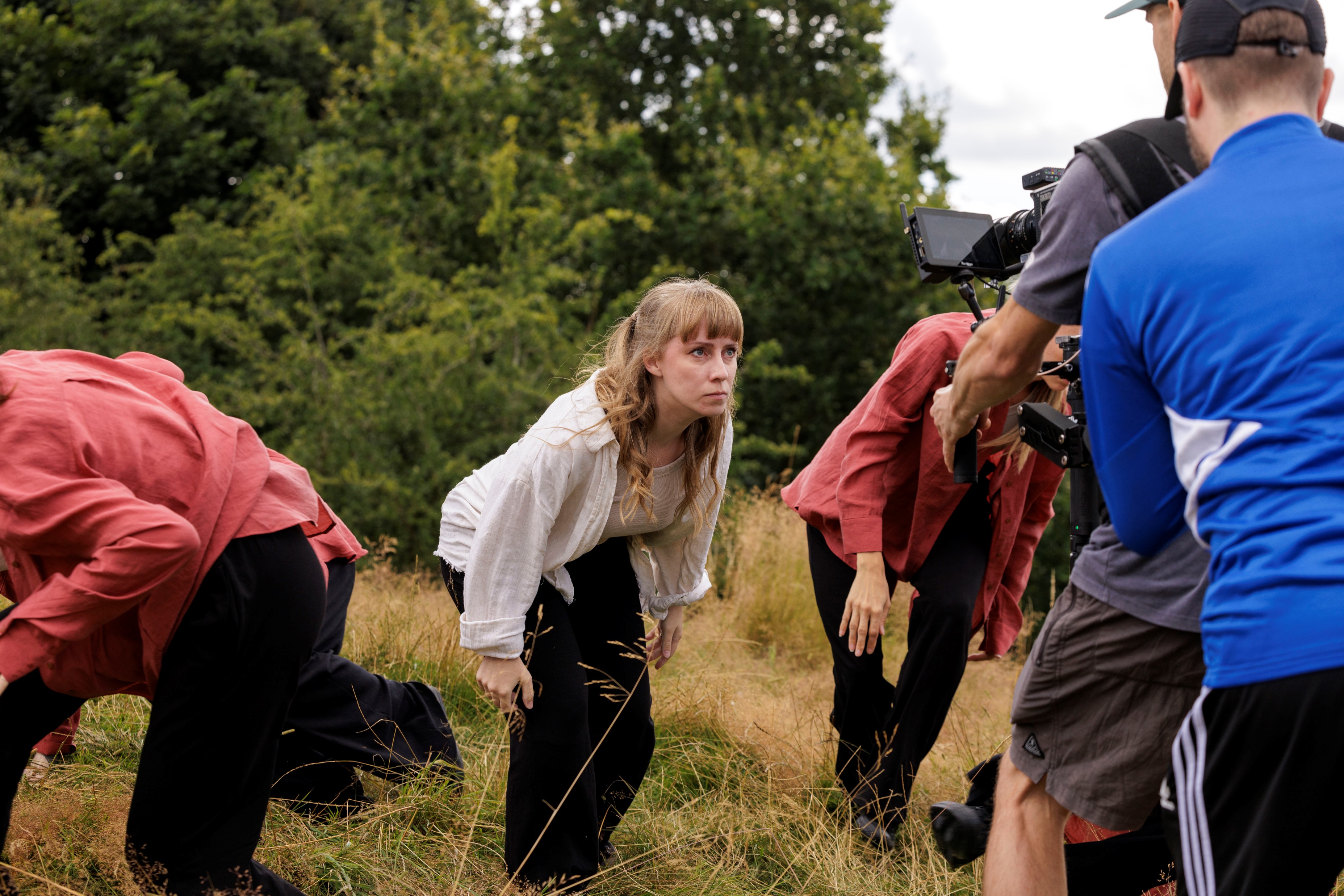 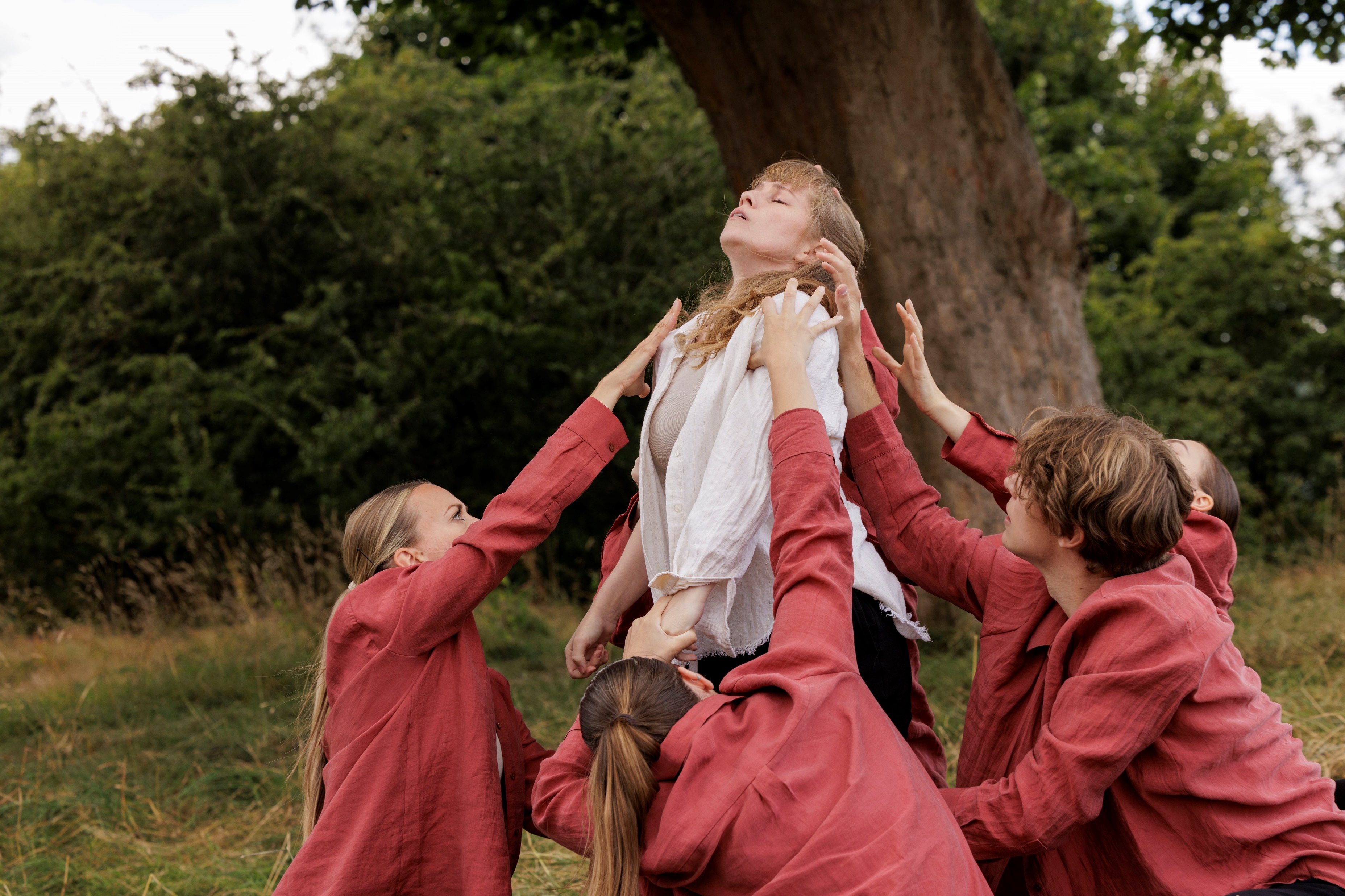 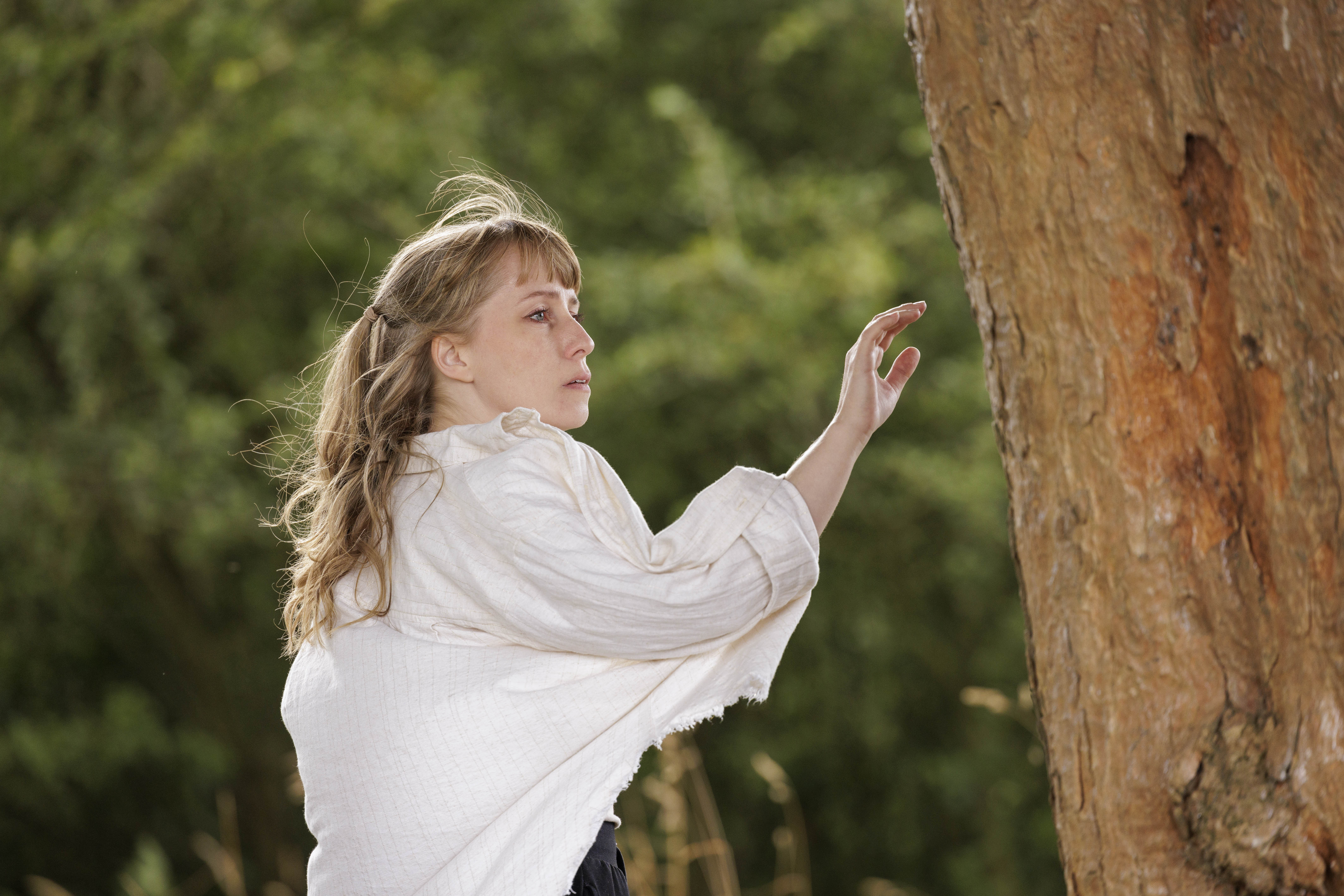 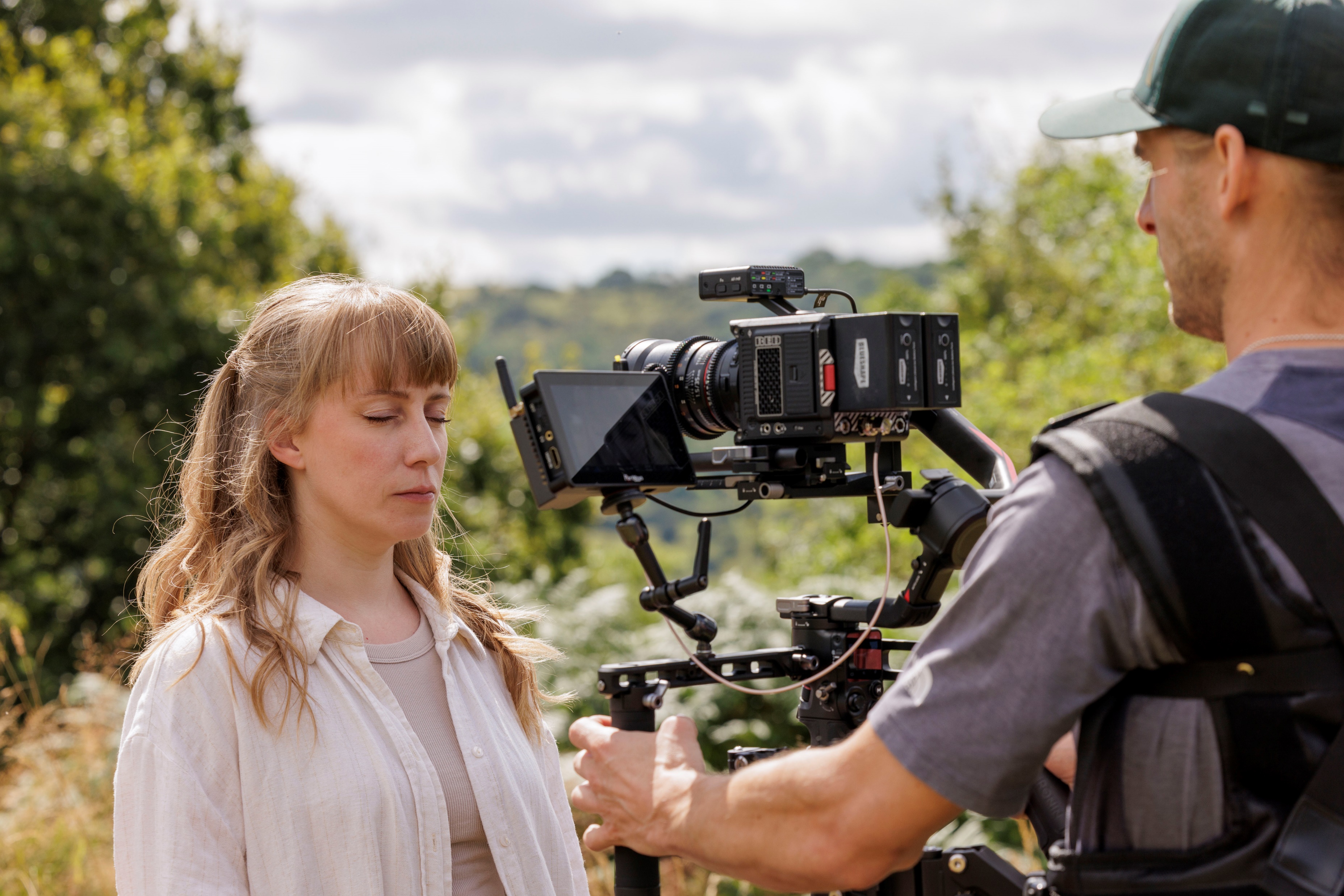 Bodies as Meaning-Making 
Vessels
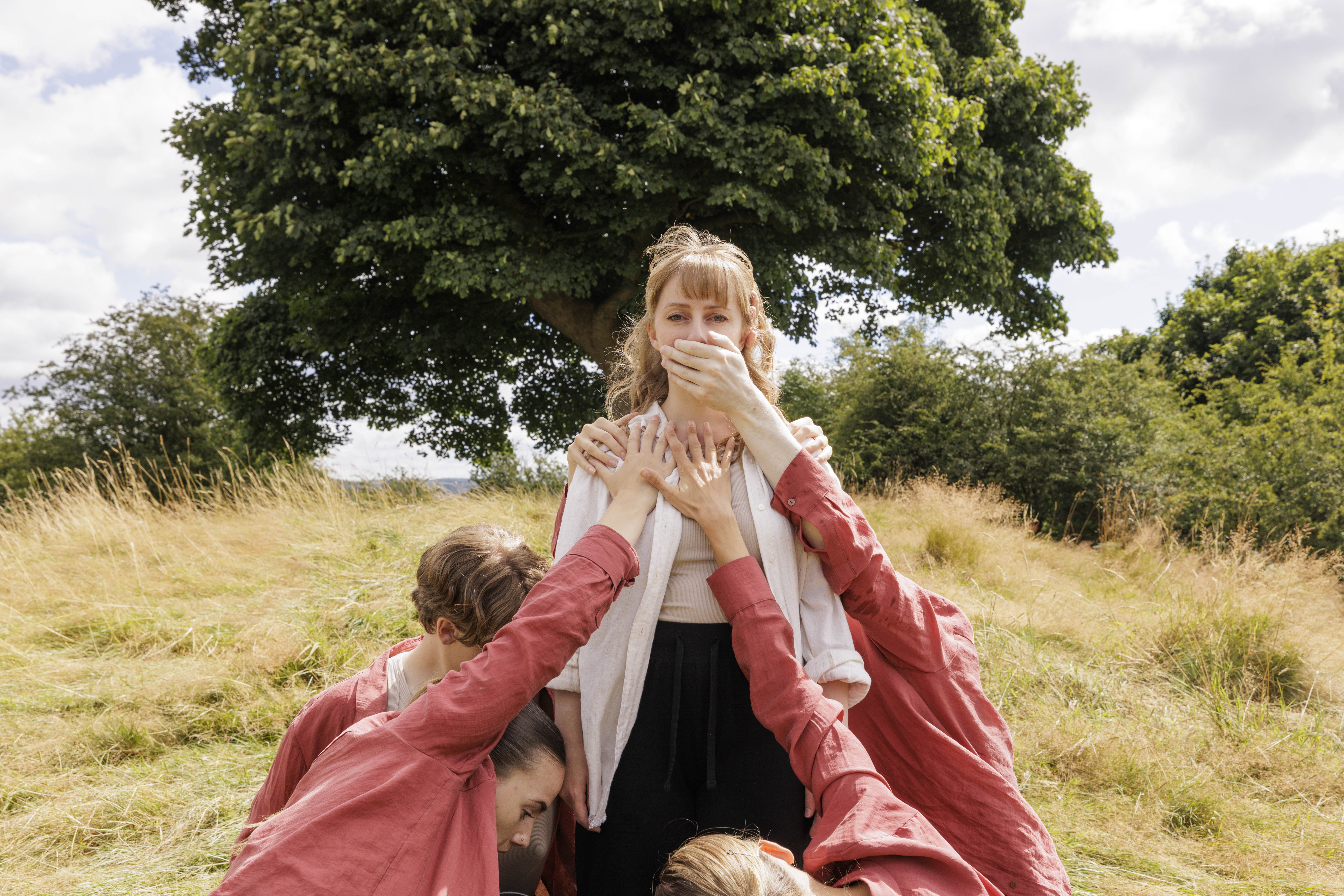 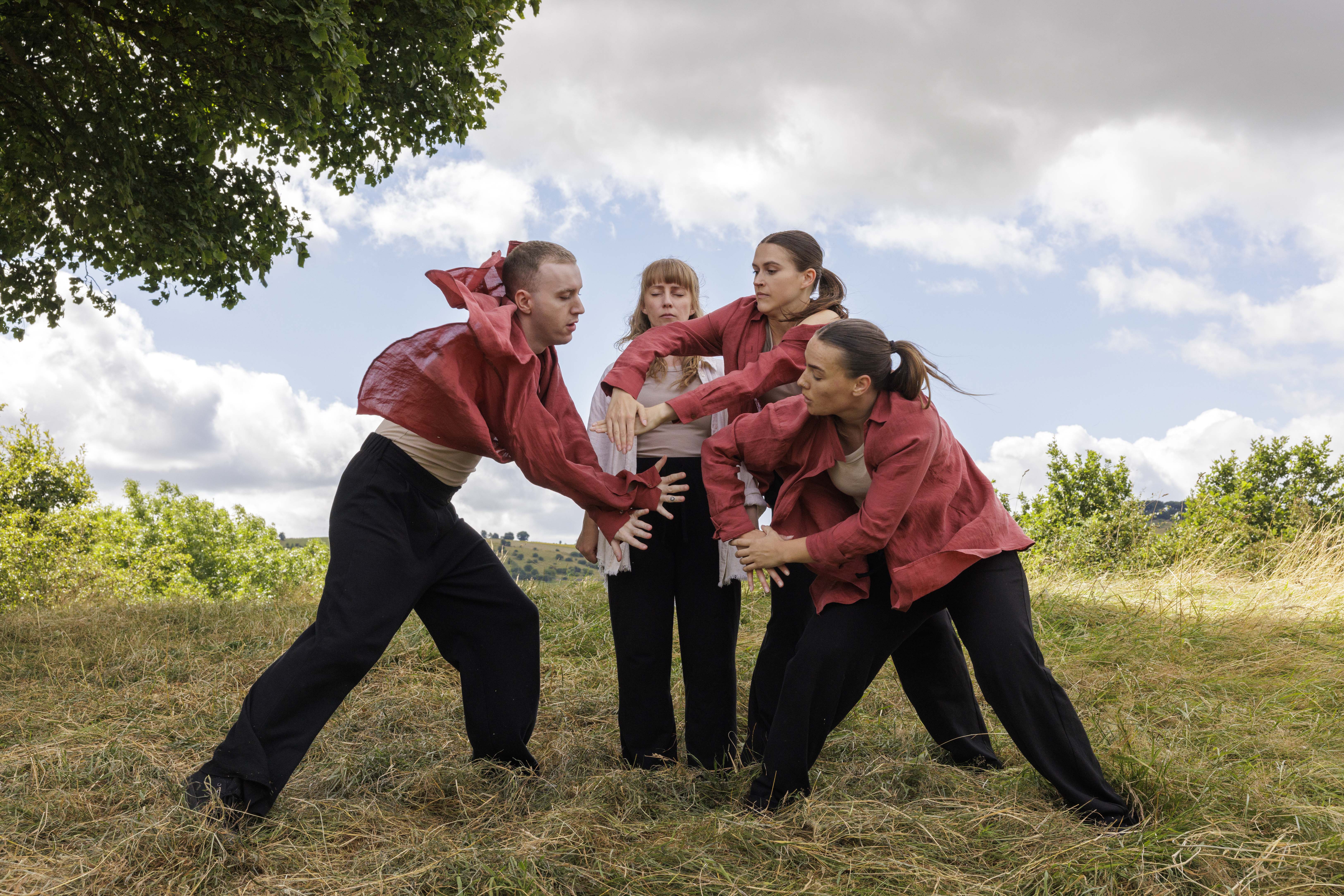 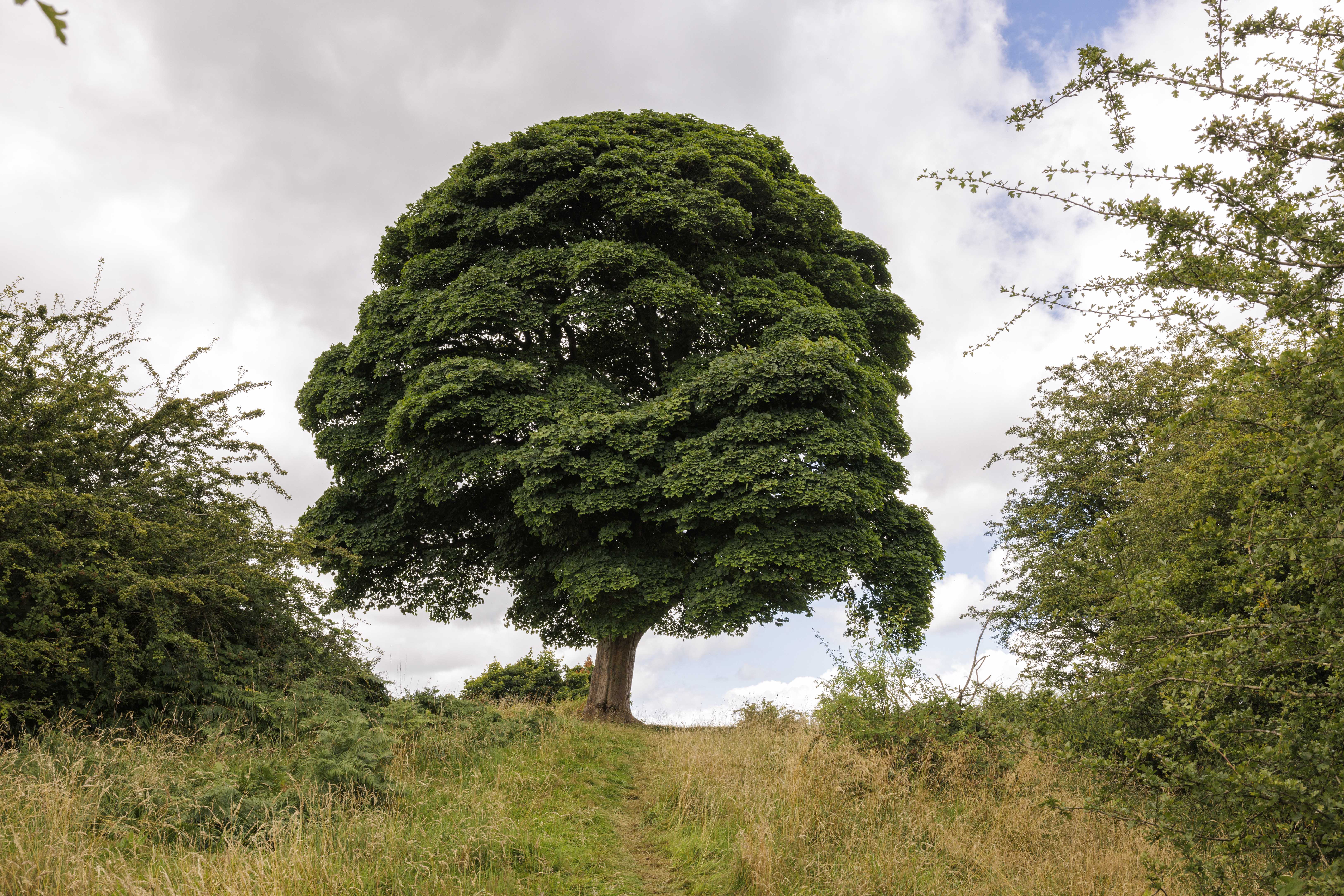 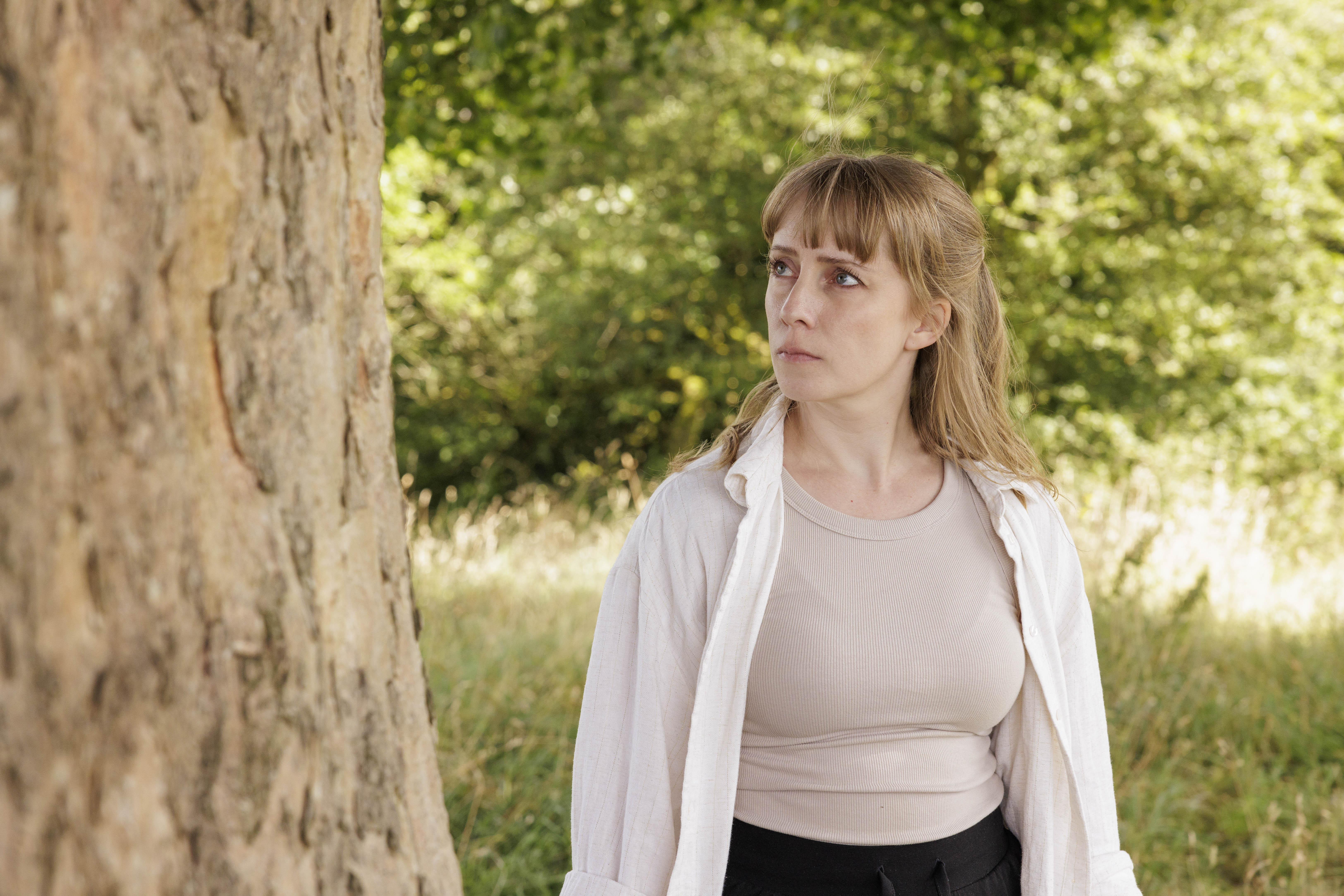 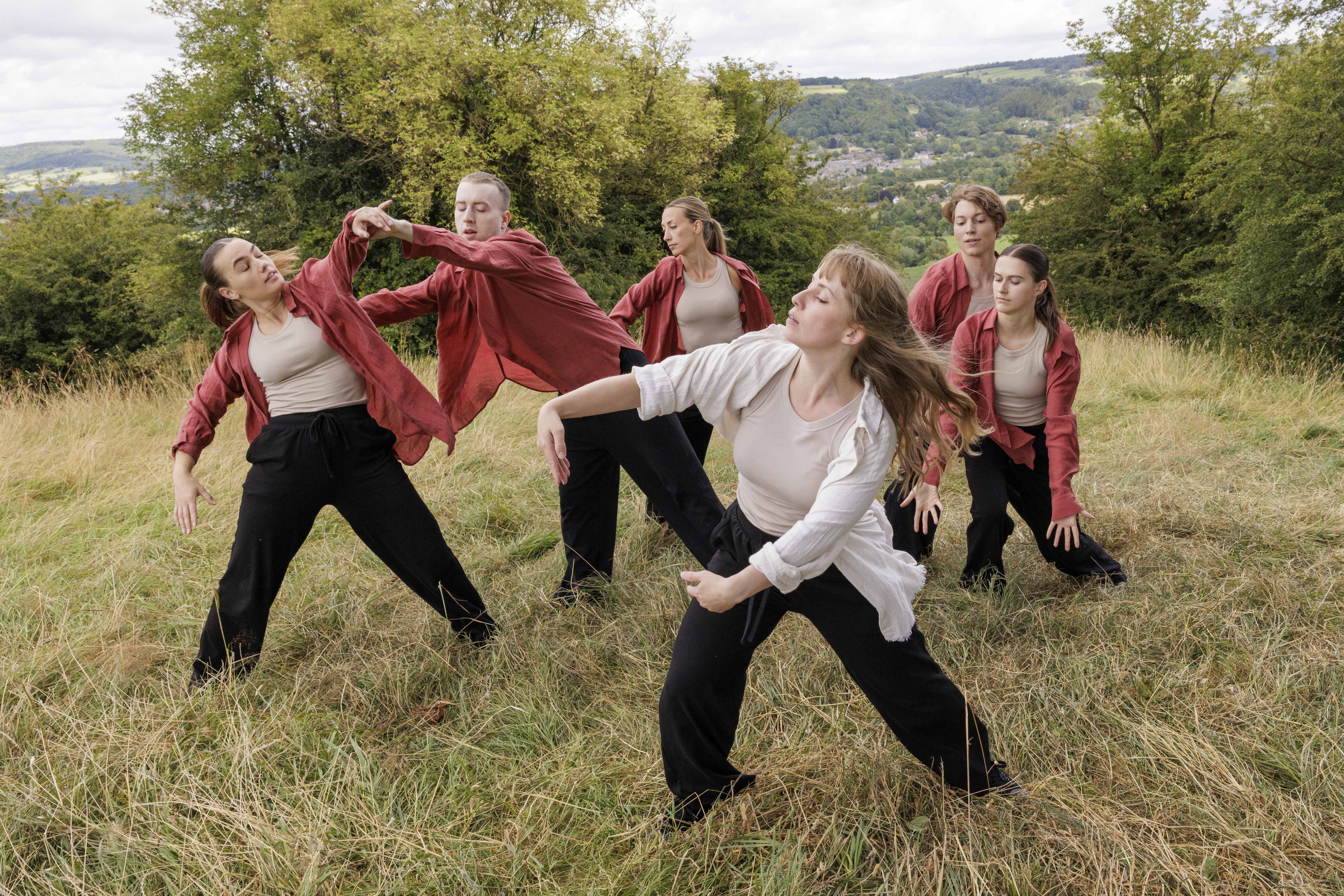 Authenticity and the Limits of Embodied Choreography
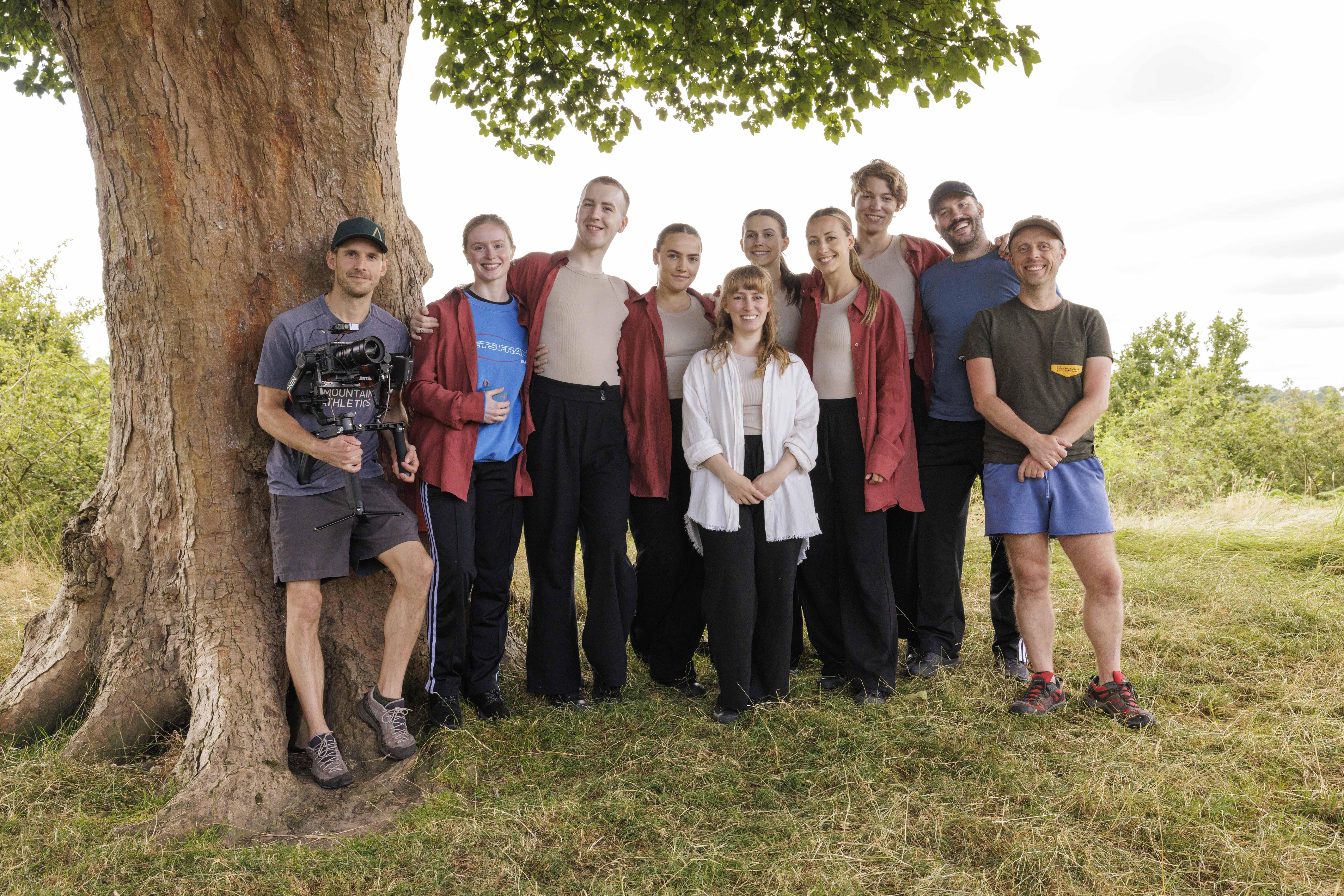 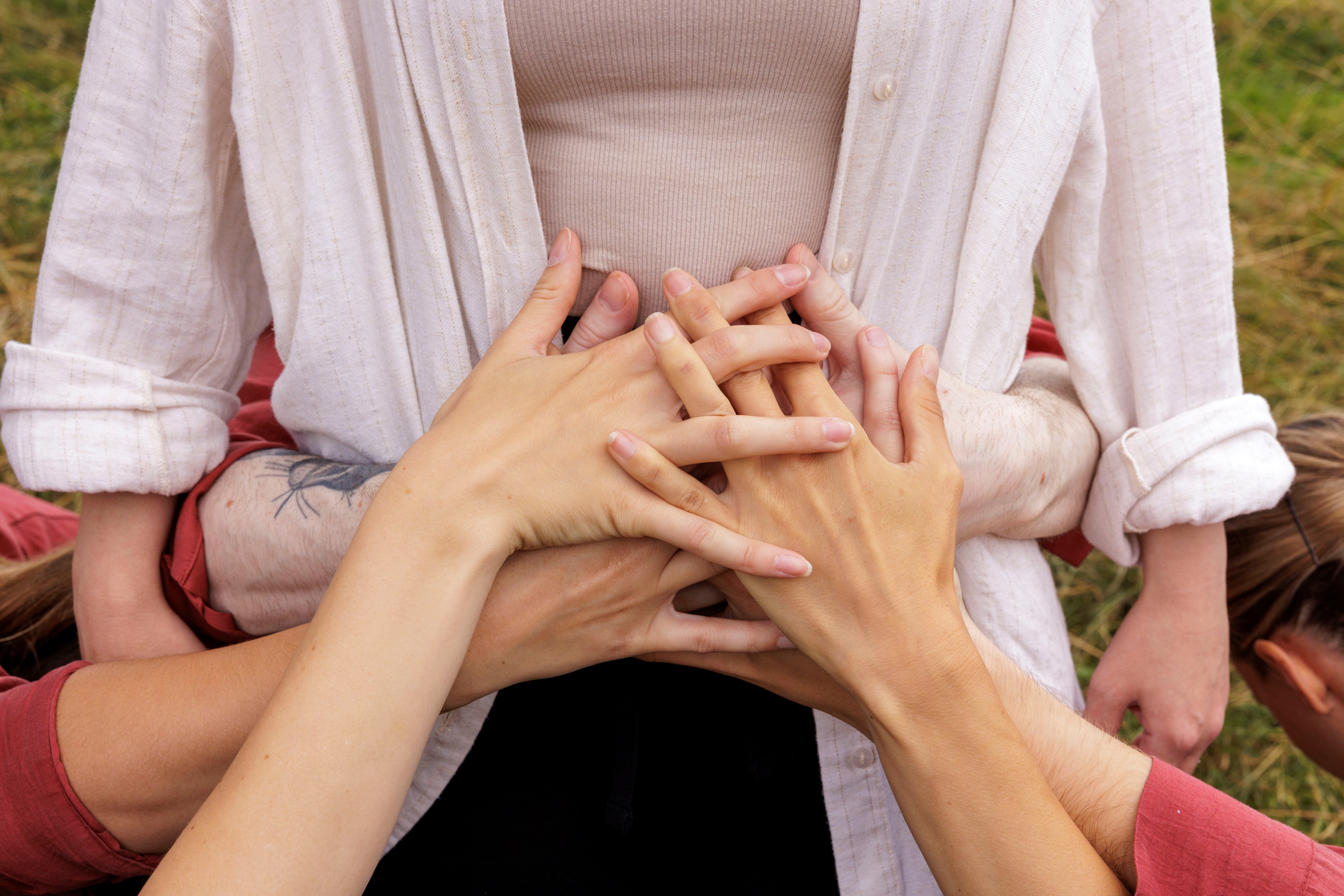 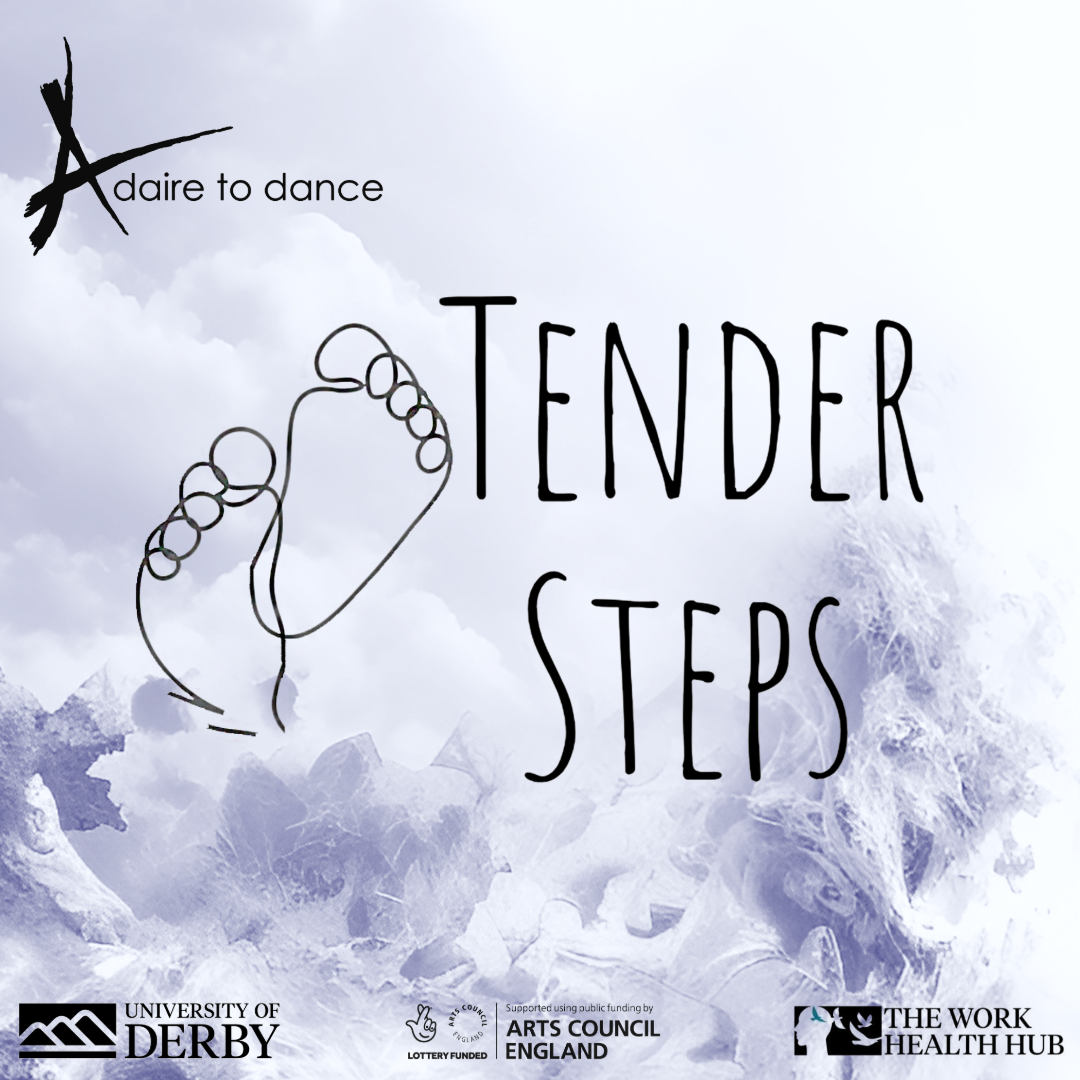 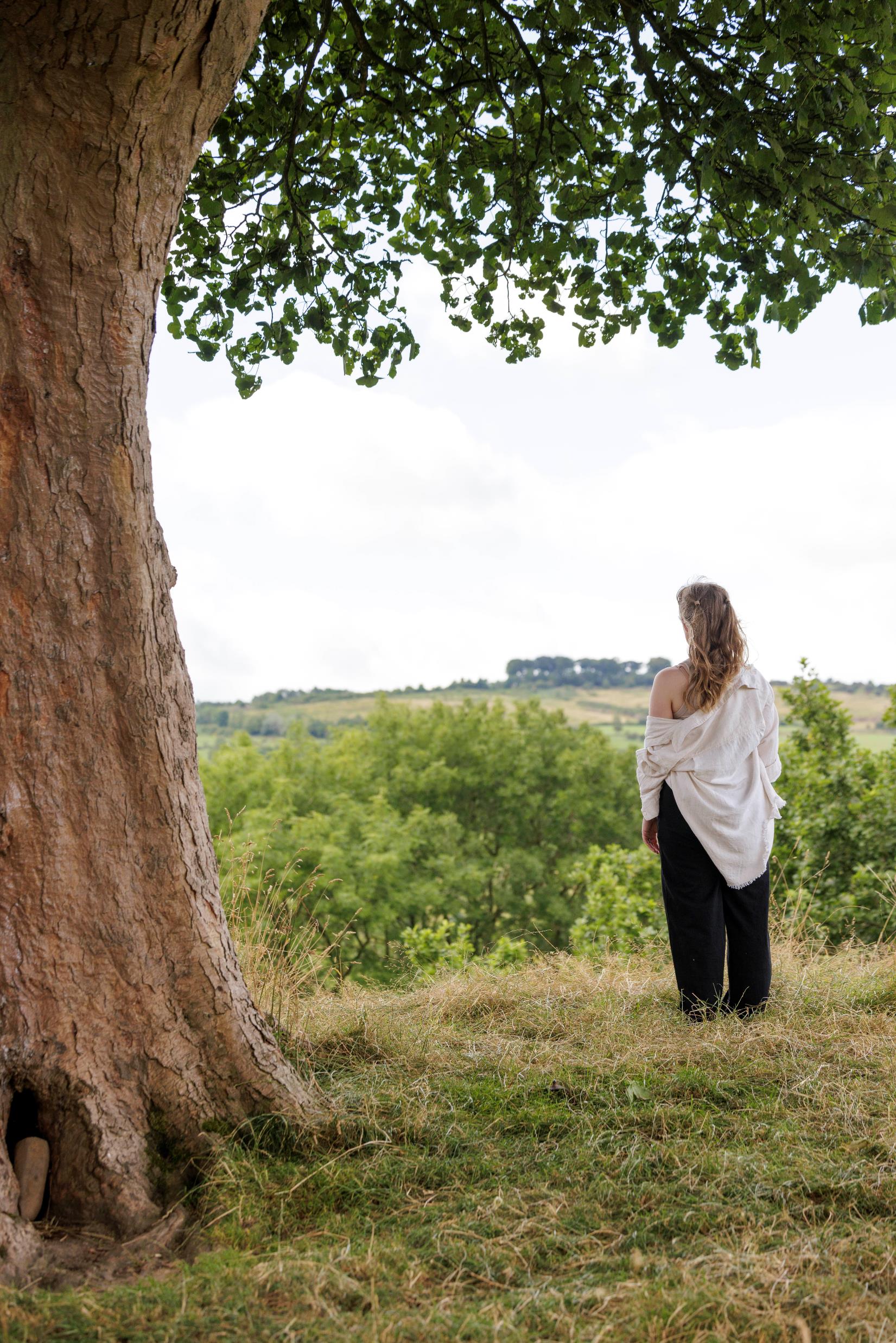 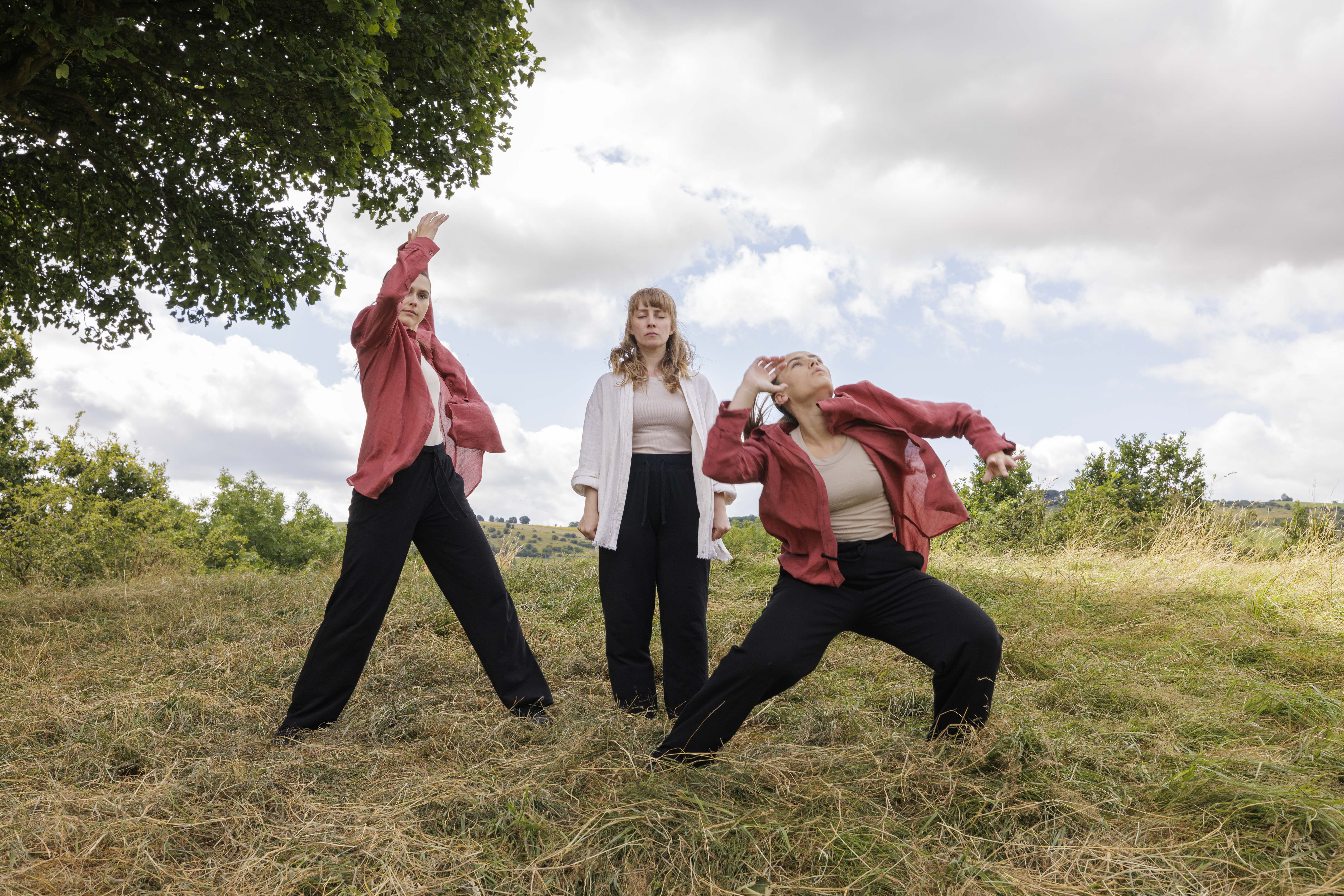 Ethical Challenges
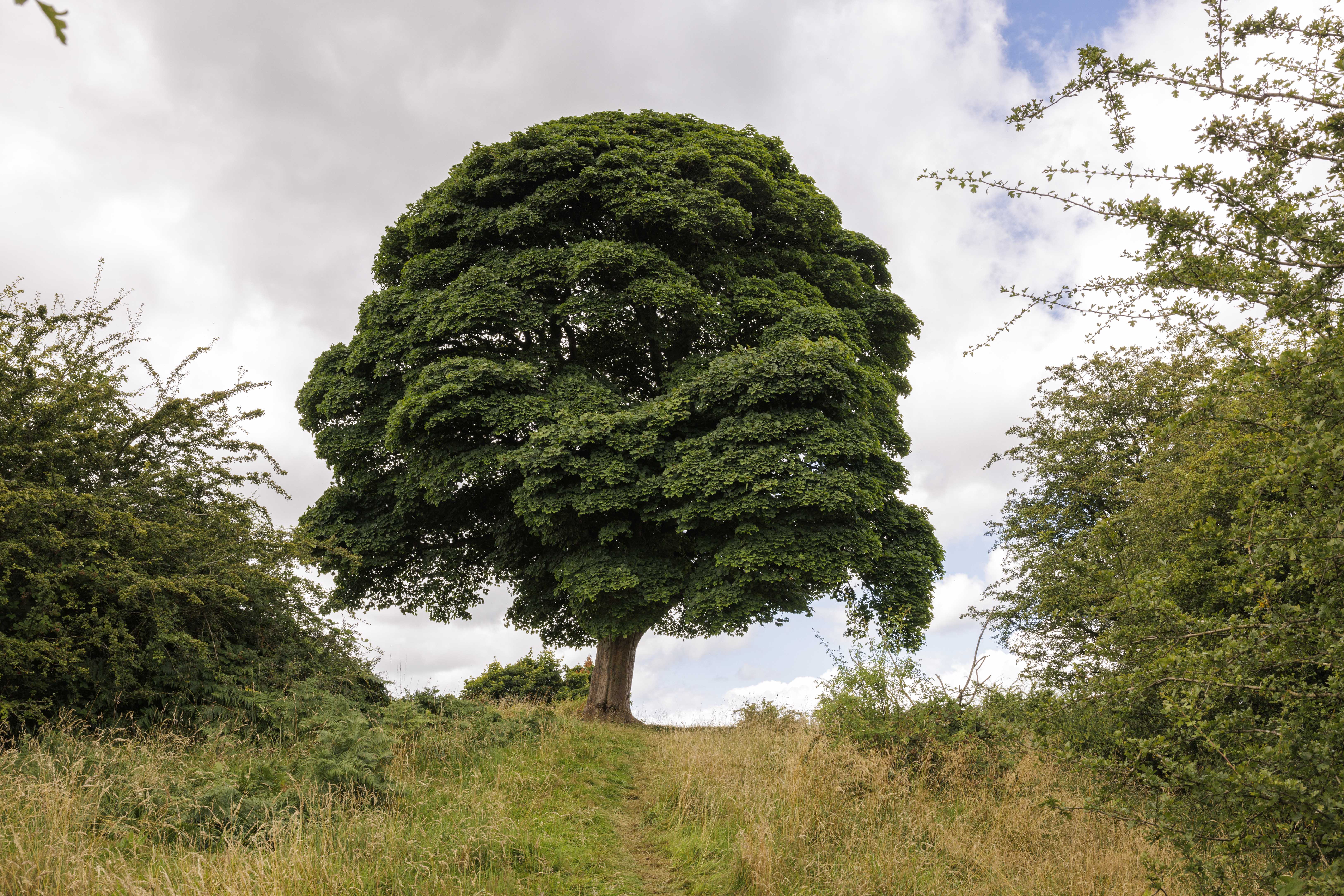 Strategies for Ethical and Sustainable Creative Practice
Building a supportive creative team

Incorporating Therapeutic Exercises

Safe environment

Get into nature
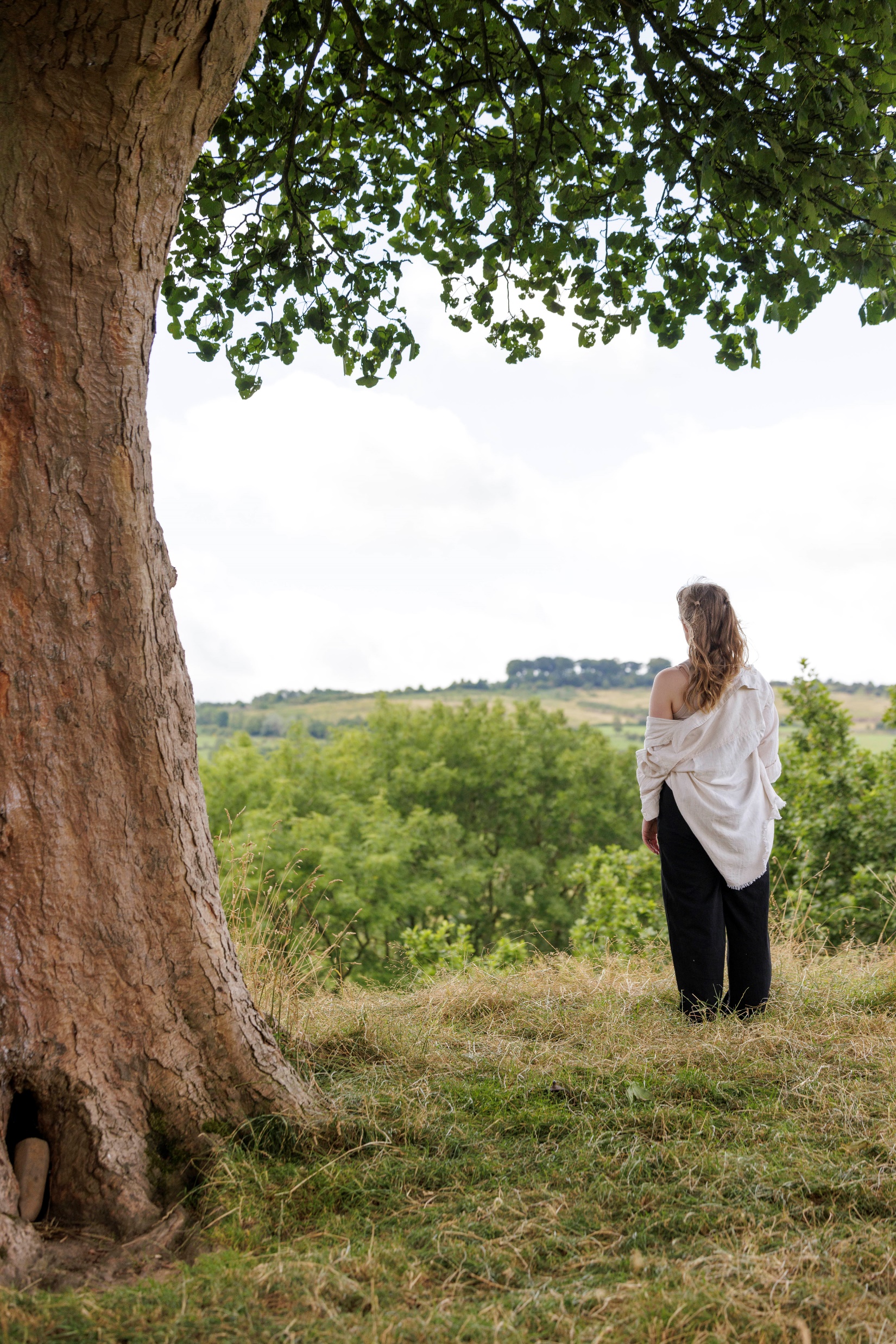 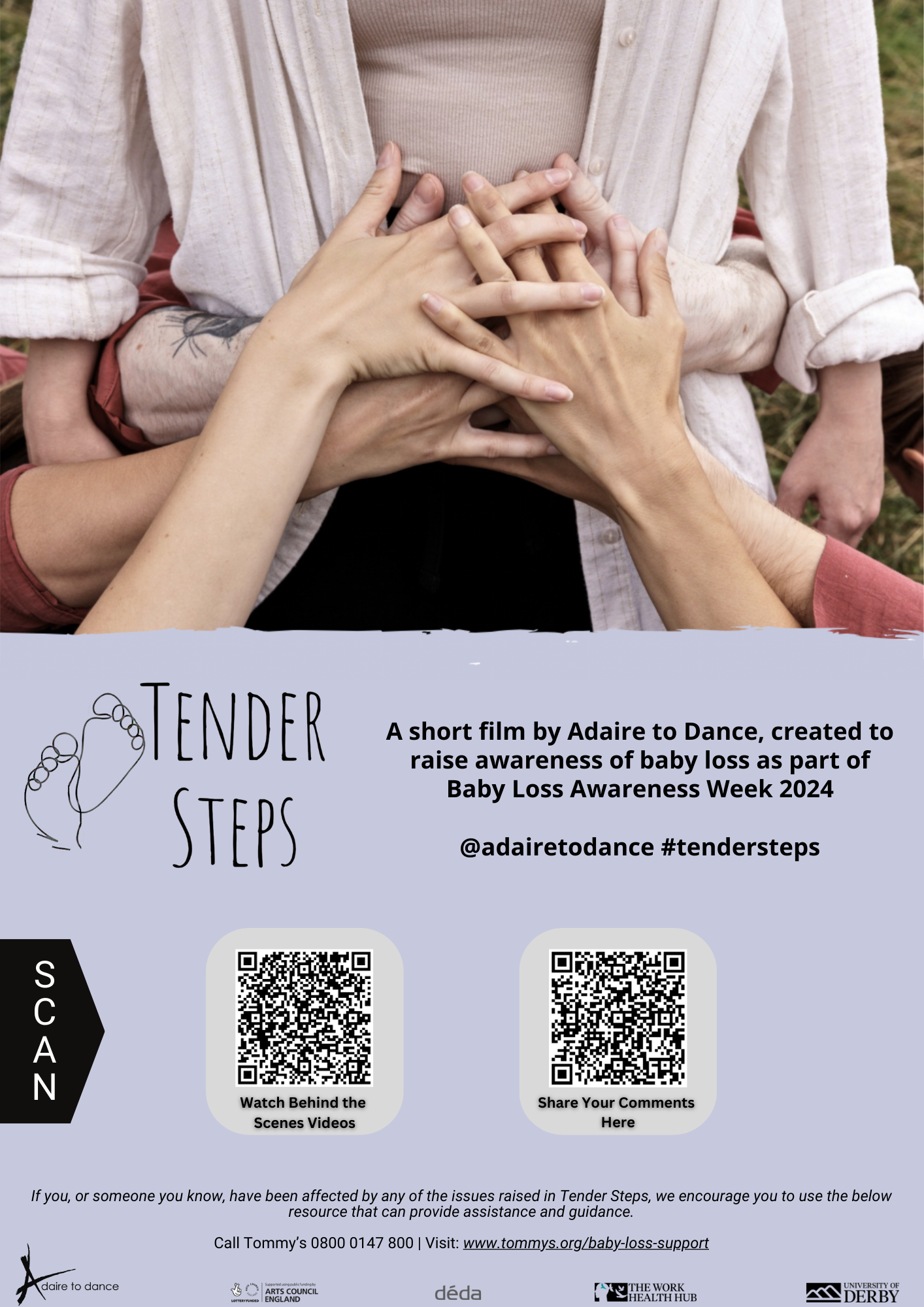 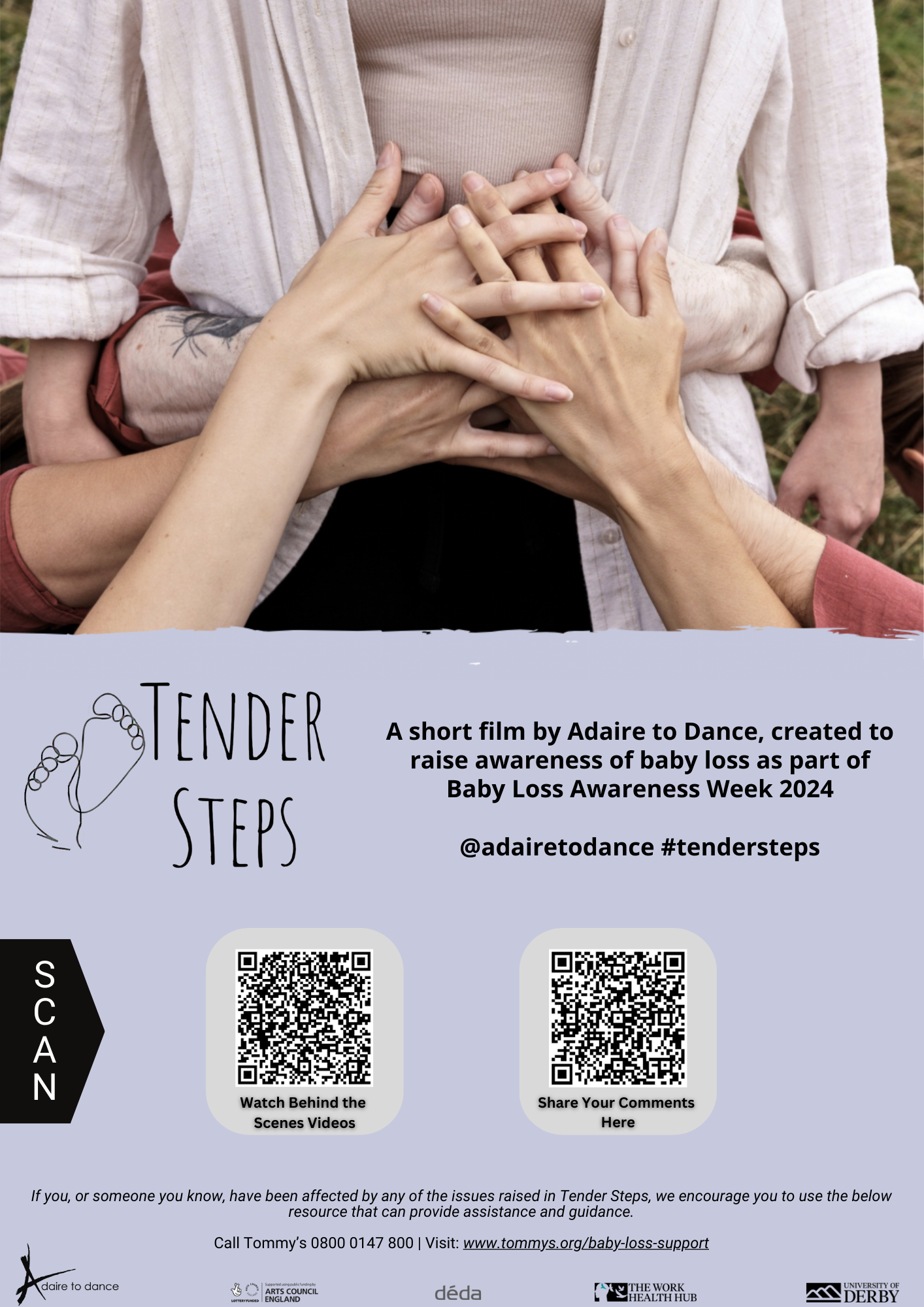 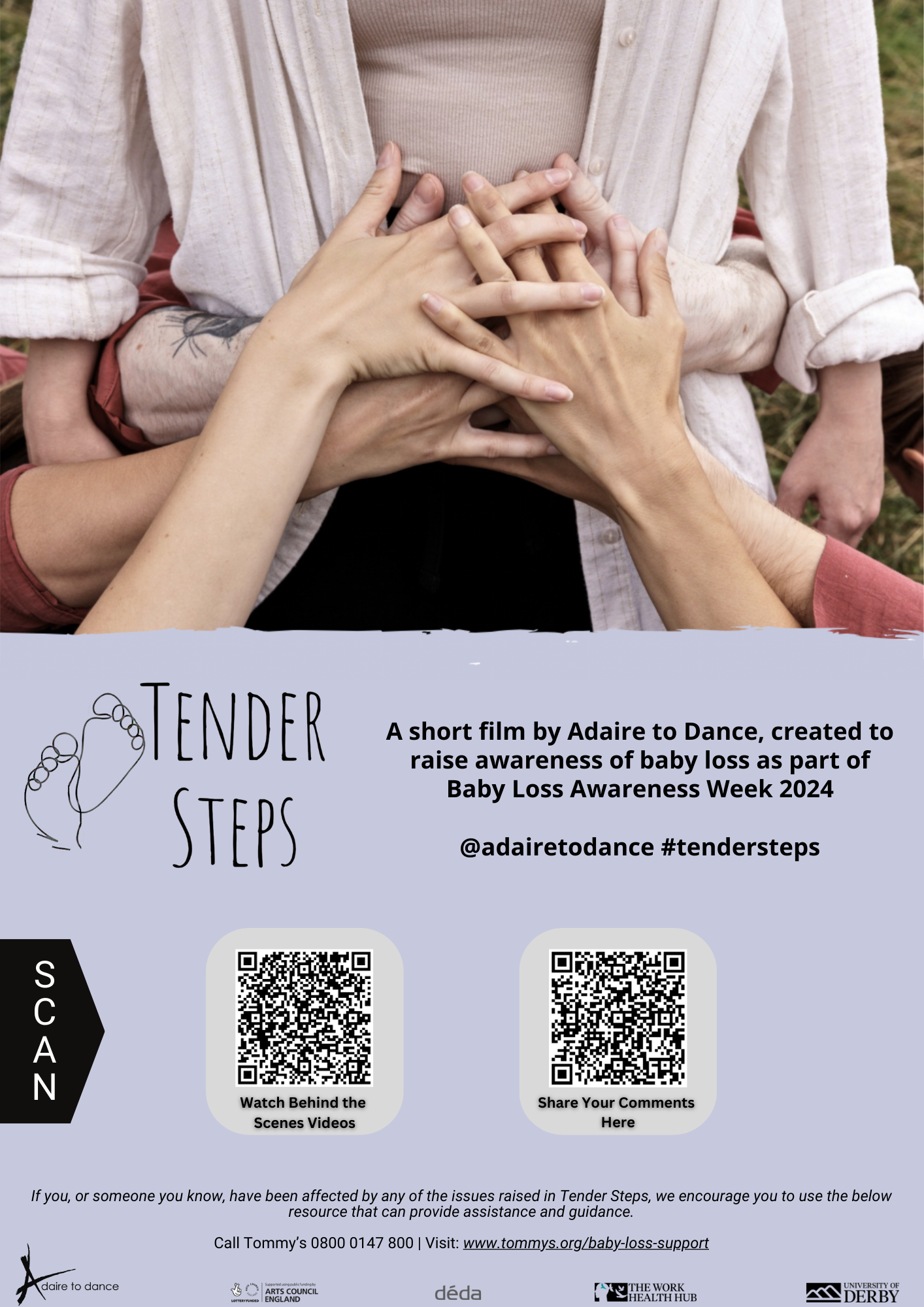 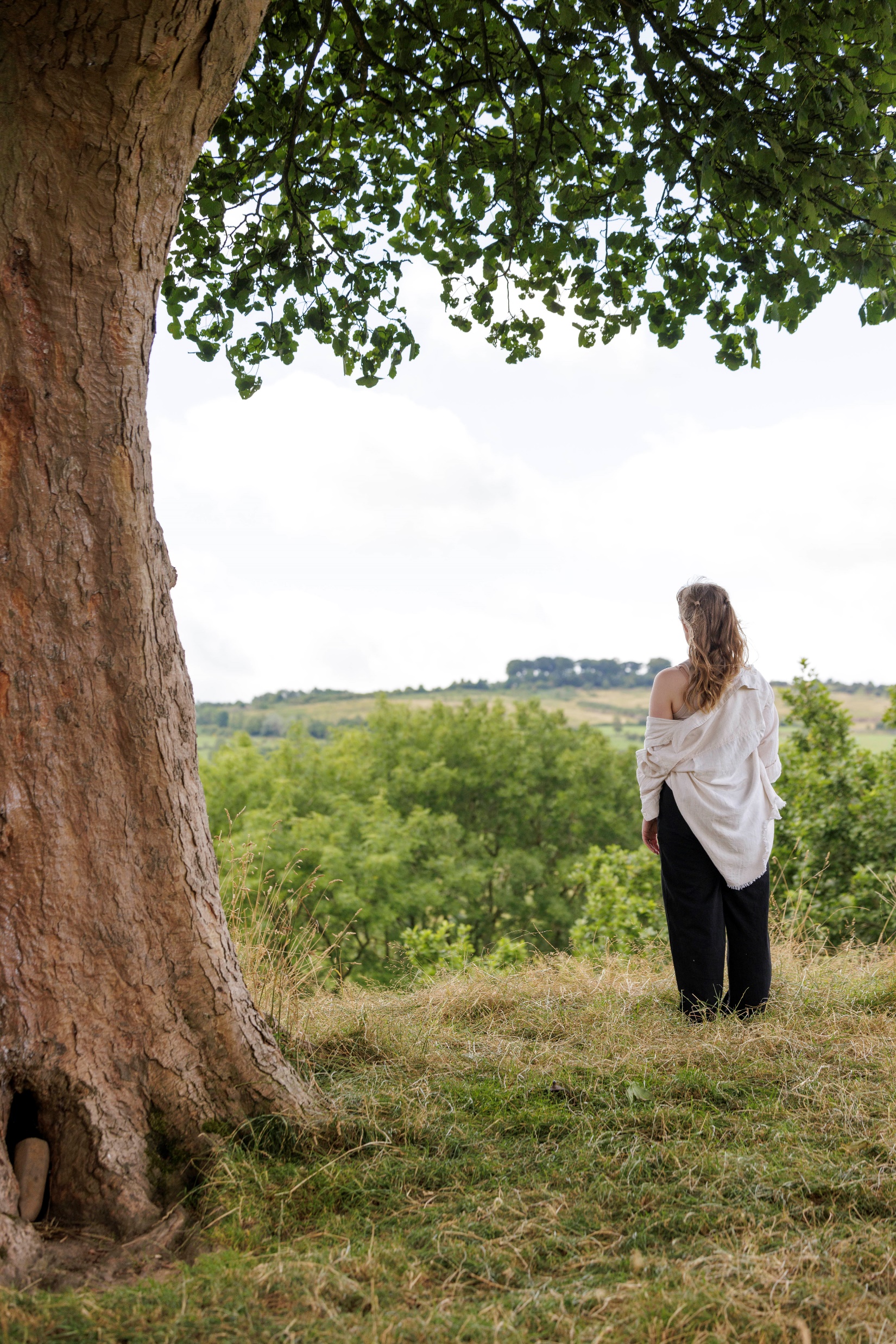 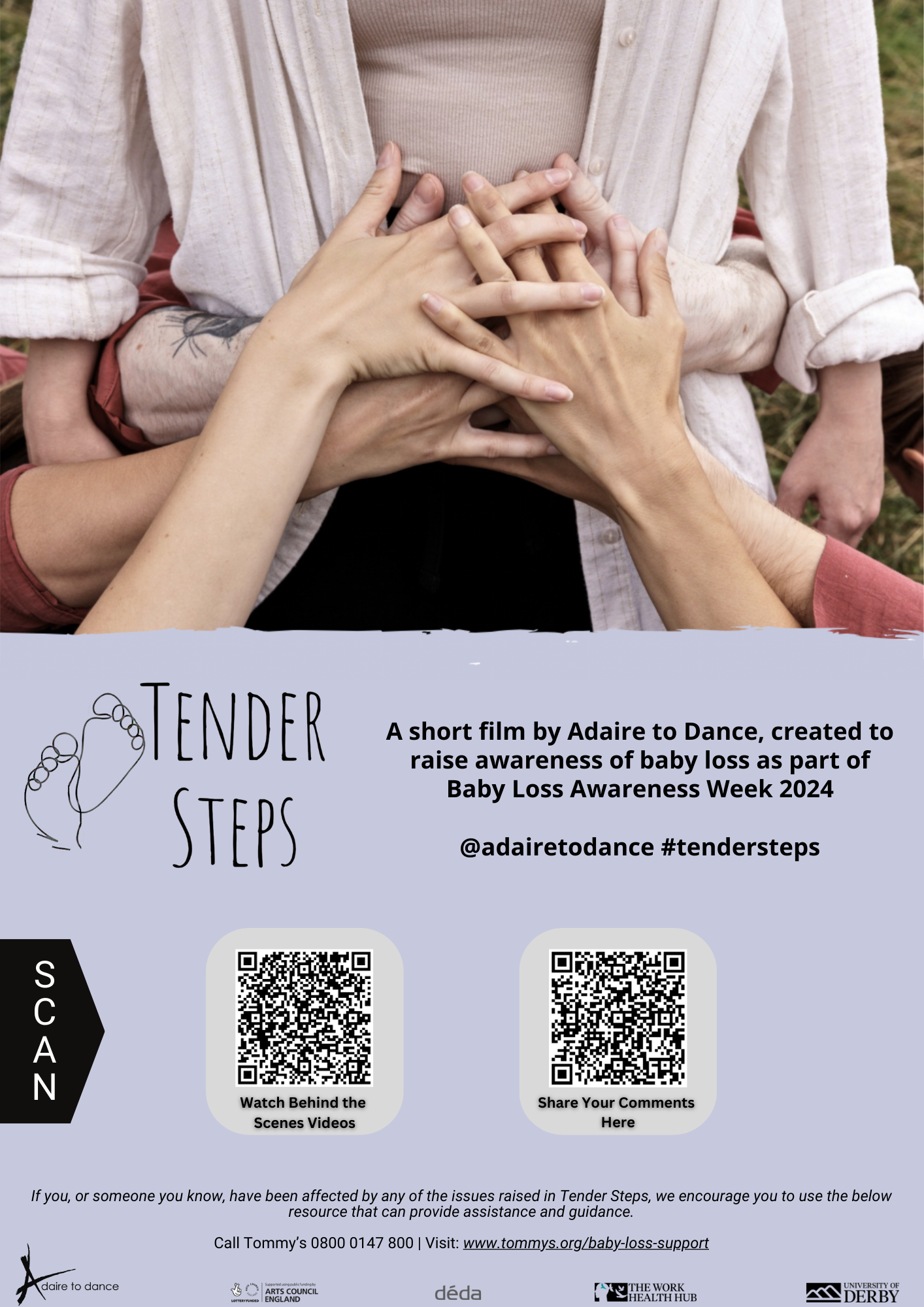 References
Adaire to Dance (2024) Tender Steps. Available at: https://www.youtube.com/watch?v=01xxMxpVHaQ [Accessed: 27 February 2025].
Anonymous (2024) [Verbal feedback comment given at the premiere of Tender Steps]. Ilkon Gallery, 8 October.
ElectroIQ (2025). 'Reality TV Statistics By Shows, Franchise and Facts'. Available at: https://electroiq.com/stats/reality-tv-statistics/ (Accessed: 11 March 2025).
Instagram - Adaire to Dance. (n.d.). Instagram page. Available at: https://www.instagram.com/adairetodance [Accessed 1 April 2025].
Reeve, S. (2011). Nine Ways of Seeing a Body. United Kingdom: Triarchy Press.
Sophie (2024) [Verbal feedback comment given at the premiere of Tender Steps]. Ilkon Gallery, 8 October.
Wolfgang, A. (1995). Everybody's Guide to People Watching. Intercultural Press.